Project Management
1
Review
2
2
[Speaker Notes: You know: s. slide
Now time for more deteiled planning: scheduling!]
4. Planning a Project
1. Stakeholder Management2. Project Scheduling3. Budget Planning4. Risk Management
3
3
Project Scheduling
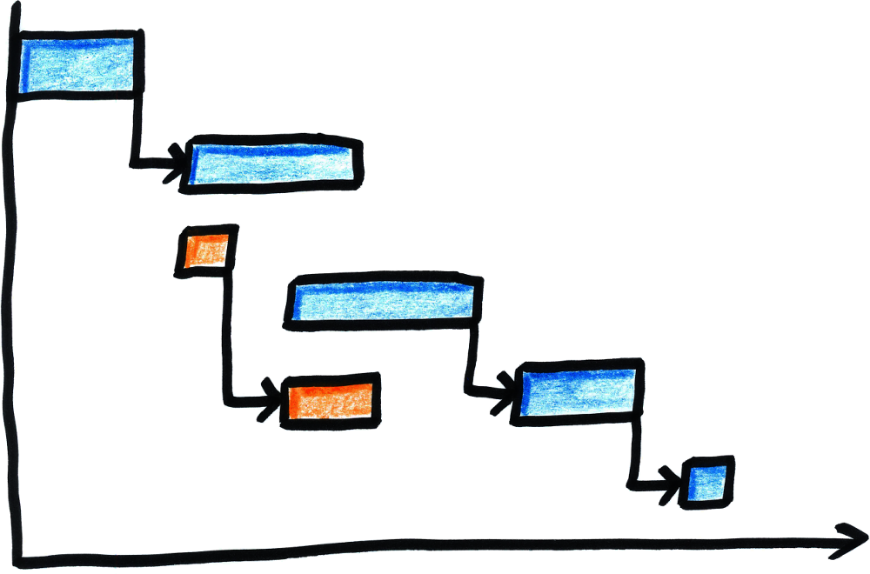 4
Learning Objectives
After completing this chapter, you should be able to:
Be aware of different methods of project time planning
Understand how scheduling contributes to achieving project management objectives
Be able to apply common scheduling tools for your project
5
Ten Steps to Create a Schedule
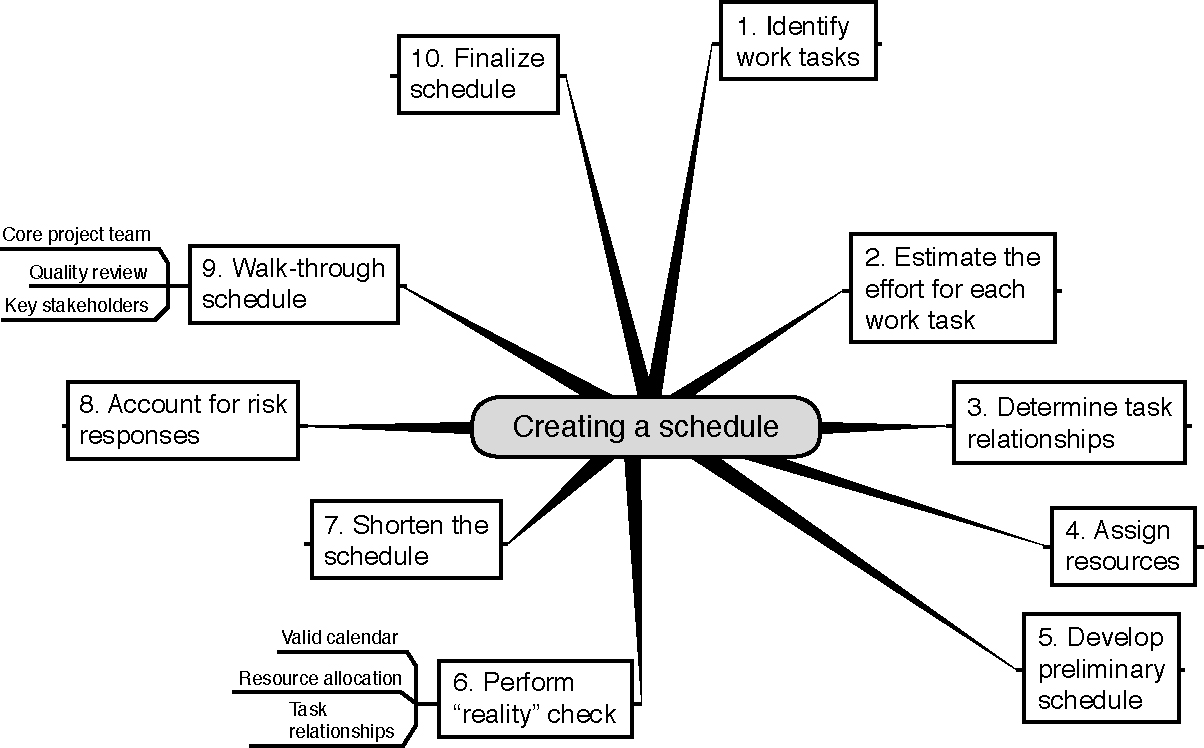 Source: Horine (2013).
6
[Speaker Notes: Review Scheduling as discussed last week.]
Scheduling Methods
7
[Speaker Notes: Bar Charts (Gantt Charts)
length of bar = task’s duration
commonly used, require little training
precedence relationships difficult to show
precedence = the sequencing relationship between tasks

Network Diagrams
Critical Path Method (CPM)
w/in construction - most important
Identifies those chains of activities (critical paths) that control how long a project will take]
Remember? Network Diagram Exercise: Writing a Term Paper
Which activities are necessary when writing a term paper?
 In which sequence/order do these activities take place?
8
[Speaker Notes: Include here a picture from the network plan developed I the last session]
Duration Estimation
Experience
Expert opinion
Mathematical derivation – beta distribution
Most likely (m)
Most pessimistic (b)
Most optimistic (a)
9
Complete Activity Network
2.1
Install library software
2.2
Further Literature search
3.1
Draft paper
1.3
Write outline
1.4
Write Abstract
1.5
Feedback from supervisor
10
[Speaker Notes: On this example i want to demonstrate scheduling in more detail]
Activity Duration and Variance
11
[Speaker Notes: Our estimations from experience and expert oponion]
Duration Estimation
Experience
Expert opinion
Mathematical derivation – beta distribution
Most likely (m)
Most pessimistic (b)
Most optimistic (a)
Source: Pinto (2015).
12
Project Information
13
[Speaker Notes: Estimated duration TE]
Remember? Network Diagram Exercise: Writing a Term Paper
14
[Speaker Notes: Include here a picture from the network plan developed I the last session
 back to the board to apply it to the term paper example]
Partial Project Activity Network with Task Durations
2.1
Install library software
2
2.2
Further Literature search
6
3.1
Draft paper
10
1.3
Write outline
2
1.5
Feedback from supervisor
3
1.4
Write Abstract
3
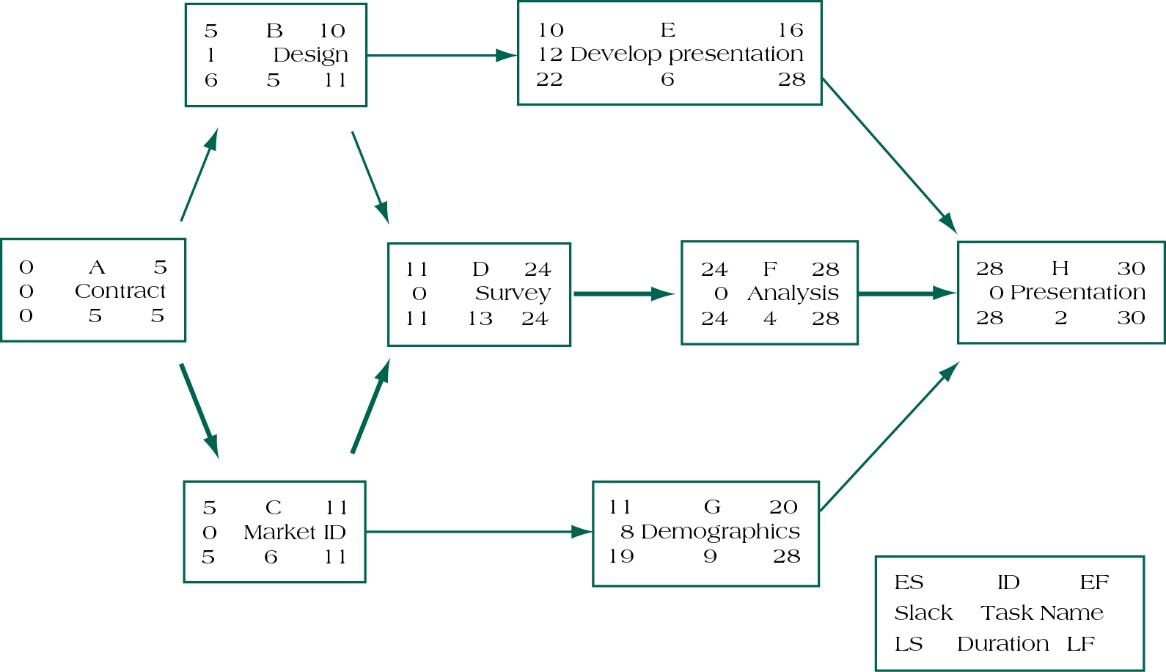 Source: Pinto (2015).
15
Constructing the Critical Path
Forward pass – an additive move through the network from start to finish

Backward pass – a subtractive move through the network from finish to start

Critical path – the longest path from end to end which determines the shortest project length
Source: Pinto (2015).
16
Activity Network with Forward Pass
10    2.1    12
Install library software
2
12    2.2   18
Further Literature search
6
8    1.3    10 
Write outline
2
18    3.1    28
Draft paper
10
13    1.5    16
Feedback from supervisor
3
10    1.4    13
Write Abstract
3
17
Activity Network with Backward Pass
10    2.1    12
Install library software
10     2     12
12    2.2   18
Further Literature search
12     6      18
8    1.3    10 
Write outline
8      2     10
18    3.1    28
Draft paper
18    10     28
13    1.5    16
Feedback from supervisor
15     3      18
10    1.4    13
Write Abstract
12     3     15
18
Project Network with Activity Slack and Critical Path
10    2.1    12
Install library software
10     2     12
12    2.2   18
Further Literature search
12     6      18
0
0
8    1.3    10 
Write outline
8      2     10
18    3.1    28
Draft paper
18    10     28
0
0
0
0
13    1.5    16
Feedback from supervisor
15     3      18
10    1.4    13
Write Abstract
12     3     15
2
2
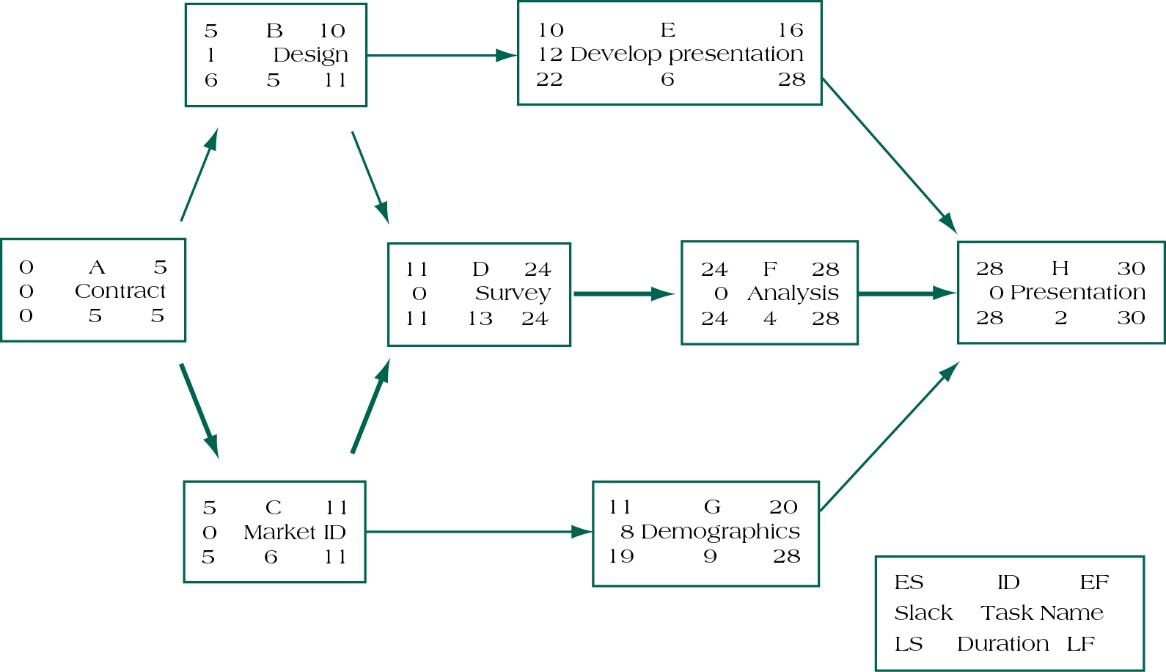 Source: Pinto (2015).
19
[Speaker Notes: Critical path in bold]
Remember? Network Diagram Exercise: Writing a Term Paper
20
[Speaker Notes: Include here a picture from the network plan developed I the last session

 back to the board to apply it to the term paper example]
Scheduling Methods
21
[Speaker Notes: Lets now turn to gantt charts

Bar Charts (Gantt Charts)
length of bar = task’s duration
commonly used, require little training
precedence relationships difficult to show
precedence = the sequencing relationship between tasks

Network Diagrams
Critical Path Method (CPM)
w/in construction - most important
Identifies those chains of activities (critical paths) that control how long a project will take]
Example Gantt Chart - Following Client (EU) Format
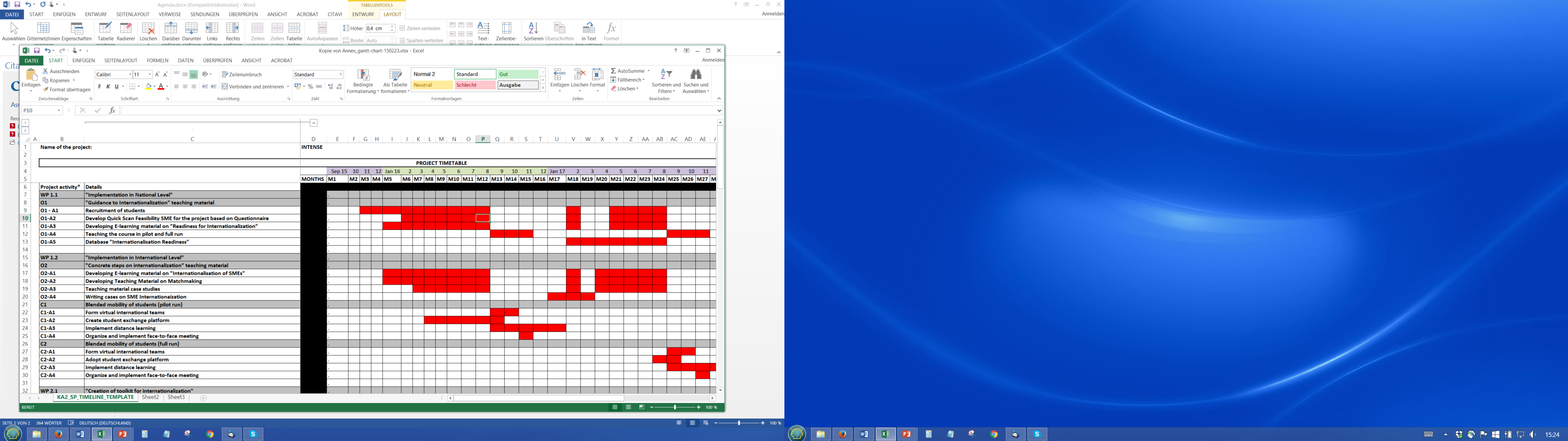 22
22
Example Project Schedule
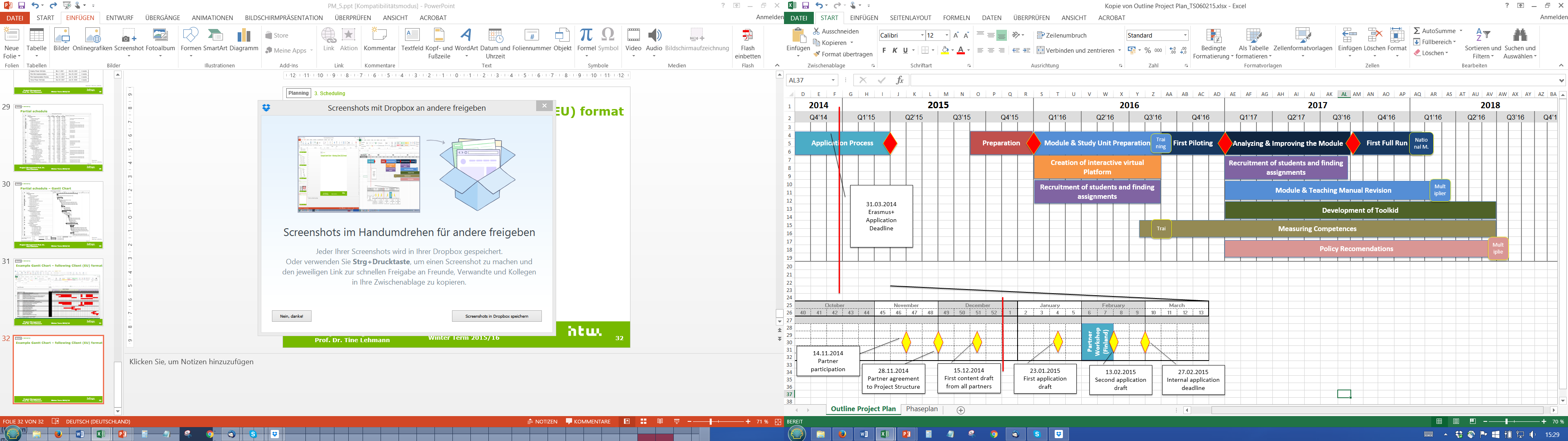 23
23
Partial Schedule
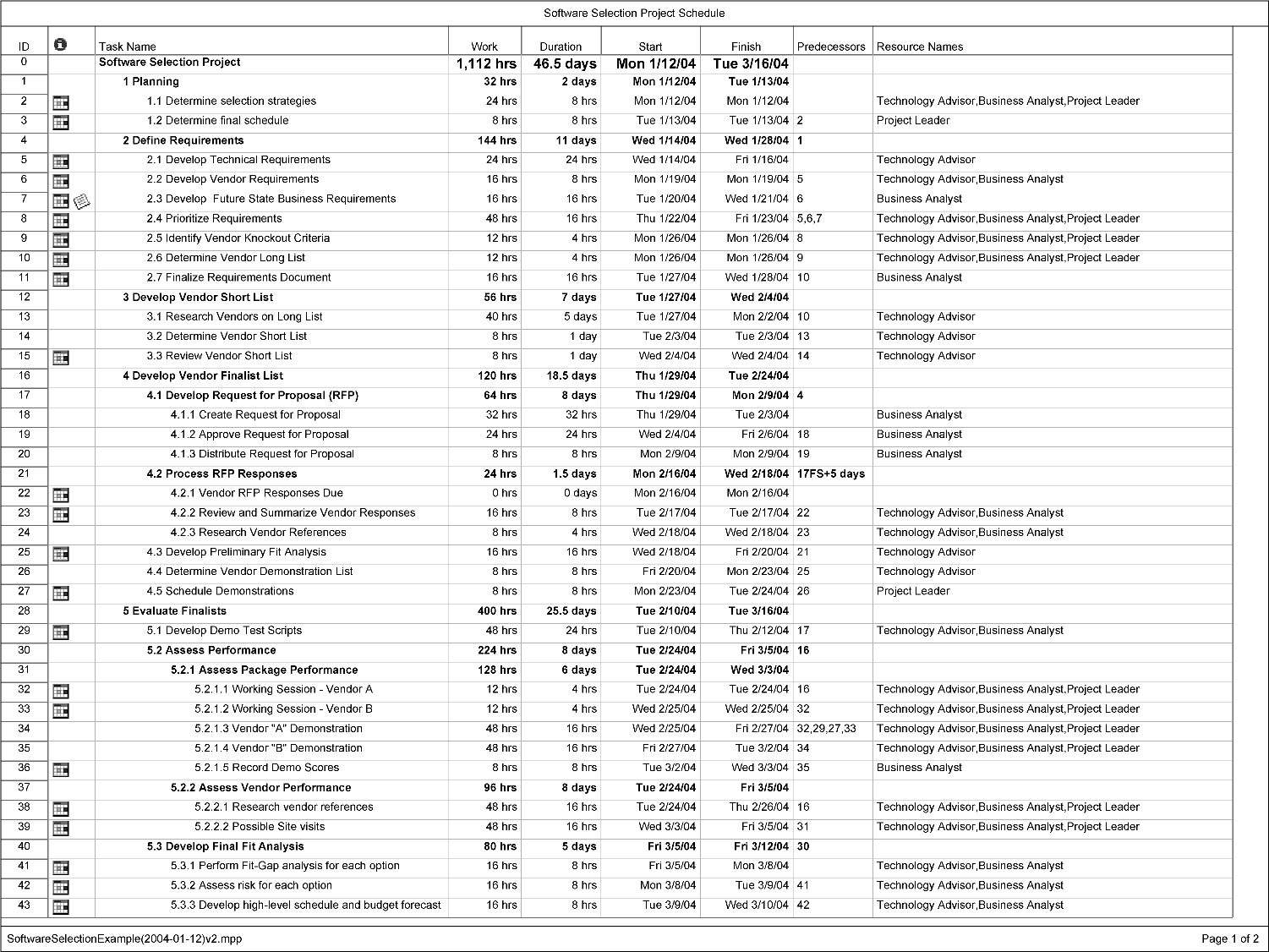 Source: Horine (2013).
24
[Speaker Notes: An example of a partial schedule displayed in table form.]
Partial Schedule: Gantt Chart
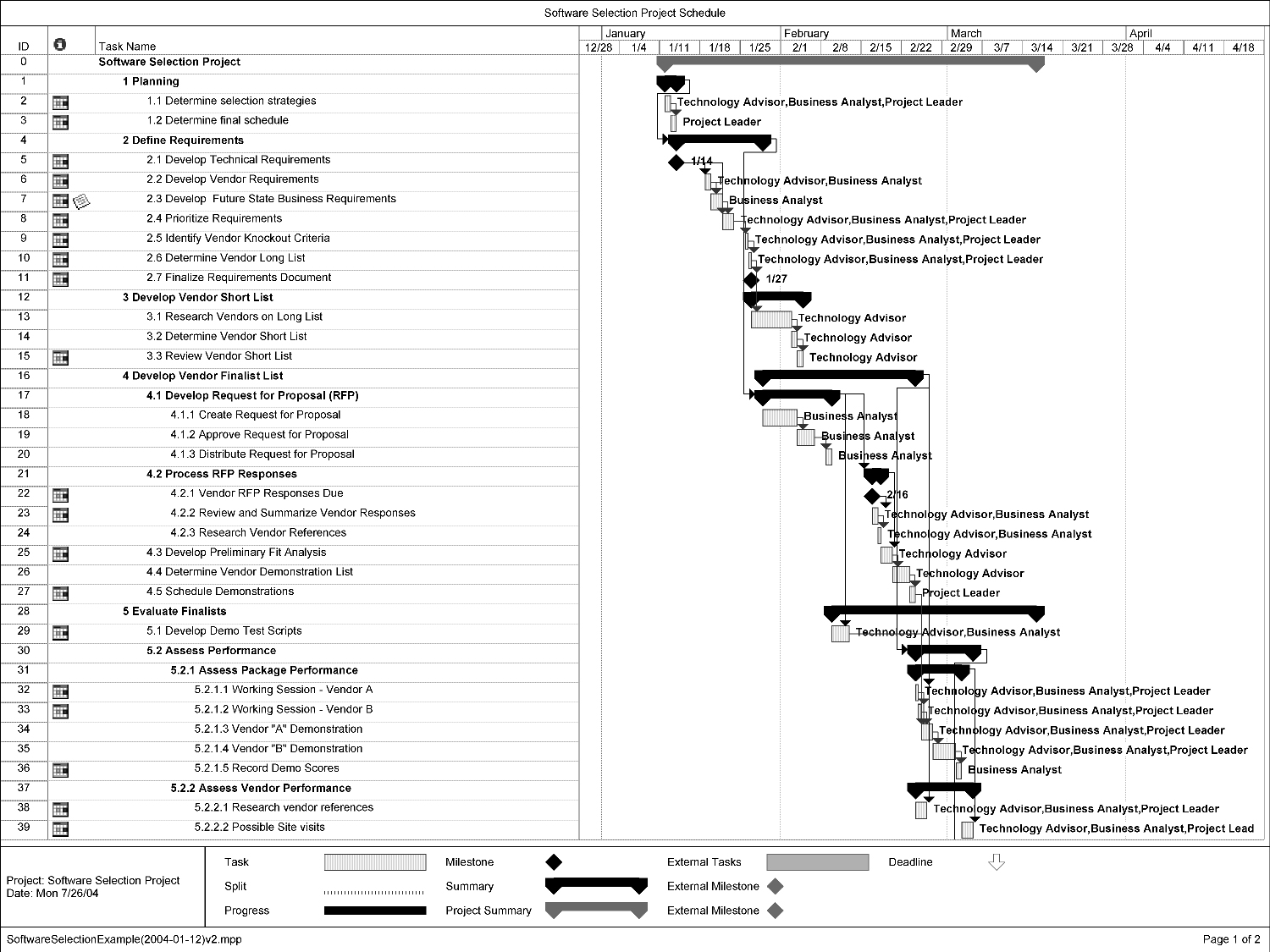 Source: Horine (2013).
25
25
[Speaker Notes: Figure: An example of a partial schedule displayed in Gantt chart form.]
MS Project
Microsoft Project is a project management software program
It is designed to assist project managers in:
Developing plans
Assigning resources to tasks
Tracking progress
Managing budgets
Analysing workloads
26
[Speaker Notes: The first version of Microsoft Project was released for DOS in 1984 by a company working for Microsoft
Microsoft bought all rights to the software in 1985
During 1980’s couple of versions for DOS were released


It is not nessessarily the best working one (all have their flaws) but potentially widely known. Hence it does not hurt to get some working experience with it to built your own opinion.]
MS Project
27
[Speaker Notes: Getting started tutorial
13.34 min
In moodle

Did you find other tools??]
Summary: Ten Steps to Create a Schedule
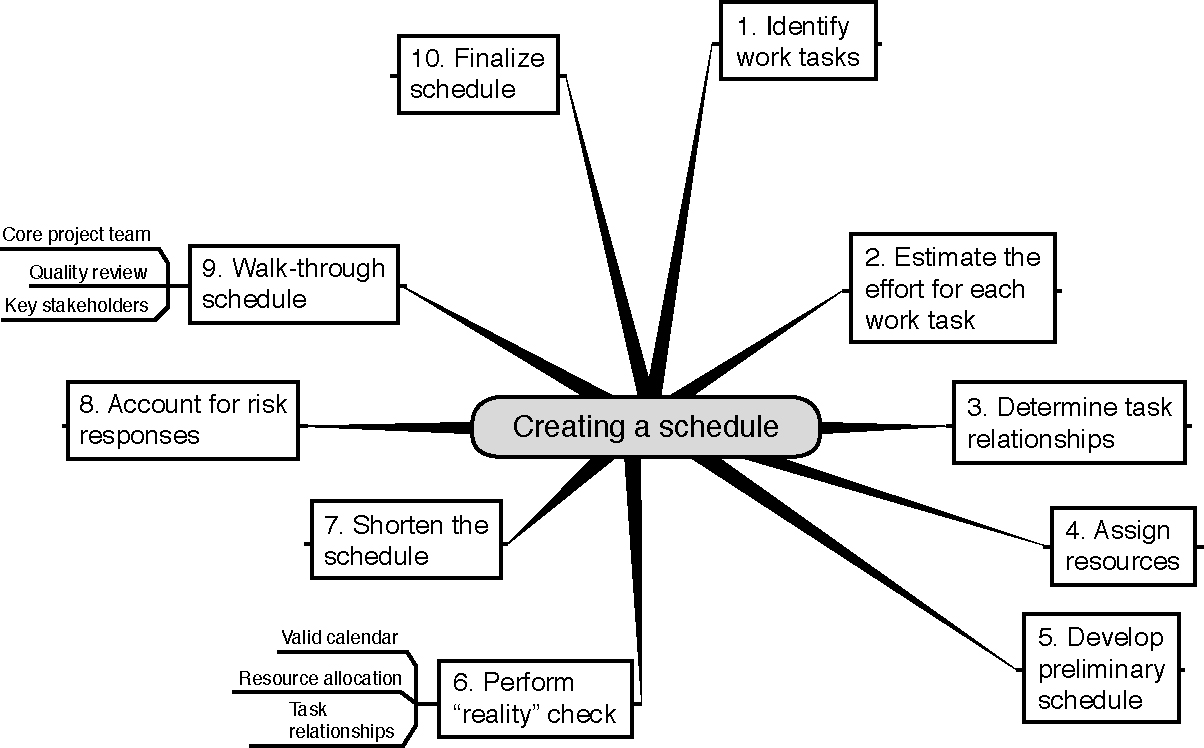 Source: Horine (2013).
28
28
[Speaker Notes: 11. Understand that your timeplan is going to change…]
Summary - Discussion
What are the pro’s and con’s of different time planning methods?
Milestone planning
Gantt chart (Excel version vs. MS Project)
Network plan with critical path analysis
29
[Speaker Notes: Let students discuss in open plenum

Milestone planing is k for small and not very complex projects 
Gantt charts: used most often. Disadvantage of excel: does not show predecessors of activities, hence logic and dependencies are not obvios (there are additional apps that provide such features in excel as well. Advantage: easy to do and understand
Gantt Chart based on Software (MS Project): advantage: demonstrates predecessors, creats network plan. Disadvantage: most softwares have flaws
Network plan: disadvantage: takes more time to construct. But advantage: accourding to research by Caughron, J. J., & Mumford, M. D. (2008). It creates more effective time plans and projects that use this approach have less time overruns.]
Homework
Develop a network plan incl. a critical path analysis + a Gantt chart with dependencies for your project in your team for next week
This is the third tool of your project plan
Upload it to the Moodle forum before next session to receive feedback
30
[Speaker Notes: I let the teams work on each tool in their selfstudy time each week. If you have more class time you can as well include this in the class session.

I offer feedback for each group in moodle, if they upload their tools in the moodle before the next class. I use the moodle forum function for this.]
Additional Reading
Flyvbjerg, B., Holm, M. S., & Buhl, S. (2002). Underestimating costs in public works projects: Error or lie?. Journal of the American planning association, 68(3), 279-295.
31
Summary
32
32
Learning Objectives
After completing this chapter, you should be able to:
Be aware of different methods of project time planning
Understand how scheduling contributes to achieving project management objectives
Be able to apply common scheduling tools for your project
33
References
GIZ GmbH. (2015). Cooperation Management for Practitioners: Managing Social Change with Capacity WORKS, 225-276.
Pinto, J. K. (2015): Project management. Achieving competitive advantage, Pearson Education, Harlow, Essex, 4th ed.
Project Management Institute (2013): A Guide to the Project Management Body of Knowledge: PMBOK(R) Guide, Project Management Institute; 5th ed.
34